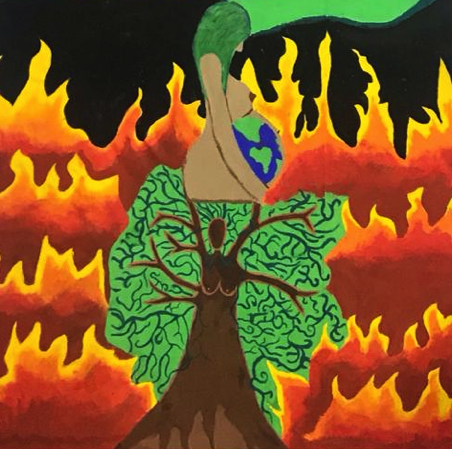 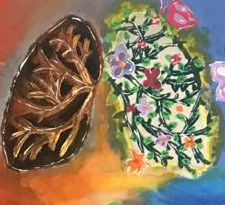 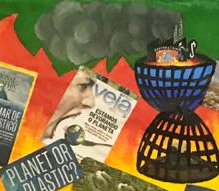 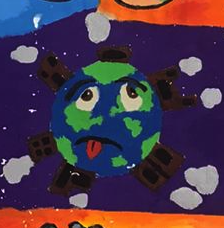 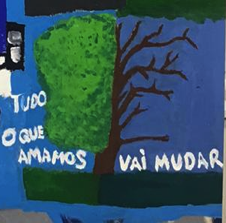 ECOLOGIAS SOCIAIS
Projeto Prof. Renata Moura
CEFET-RJ  2019
A ideia do projeto
O projeto surgiu a partir das discussões sobre a relação Arte e Política e como a arte contemporânea lida com questões da vida e interfere no nosso olhar e na nossa interpretação do mundo.
Surgiu a discussão sobre as queimadas na Amazônia e como esse desrespeito com o meio ambiente poderia afetar nossa vida atual e o futuro, quando o céu ficou escuro em São Paulo, essa inter-relação ficou ainda mais  evidente.
Por conta dessa interdependência pensamos no nome Ecologias Sociais, que é um conceito que já existia e que prevê justamente o estudo da relação das pessoas com o meio ambiente.
O projeto foi realizado com alunos do ideia 1o ano do ensino médio e técnico integrado do CEFET-RJ, nas aulas de Artes Visuais. 
O CEFET-RJ, Centro Federal de Educação Tecnológica Celso Suckow da Fonseca é uma escola técnica pública, federal, situada no bairro do Maracanã, no Rio de Janeiro. 

Interessante pontuar que em frente ao Cefet, além do Rio Maracanã e do Maracanã, nosso famoso estádio de futebol, convivemos com a Aldeia Maraka’n,ã uma aldeia urbana que foi erguida por indígenas de diferentes etnias, em 2006, no terreno do antigo Museu do Índio, tentando resgatar sua terra sagrada e ancestral, pois ali viviam os povos Maracanã e Tupinambá Segundo o cacique Urutau Guajajara: “esse local é um patrimônio espiritual para a gente. Aqui viviam os povos Maracanã e Tupinambá, era um grande aldeamento. Nós não viemos até o Maracanã, a cidade que veio até nós. A cidade é um grande cemitério indígena que nos engoliu.”.
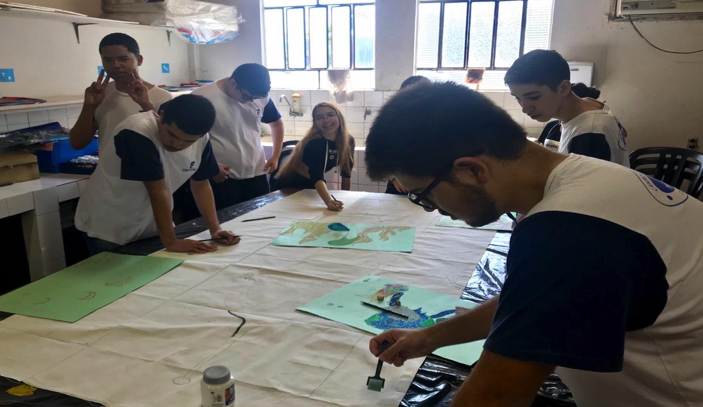 Turmas 1BADM e 1BTEL
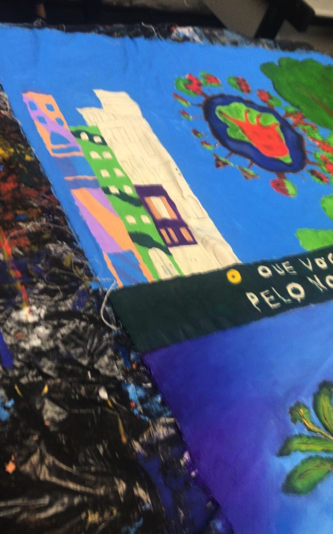 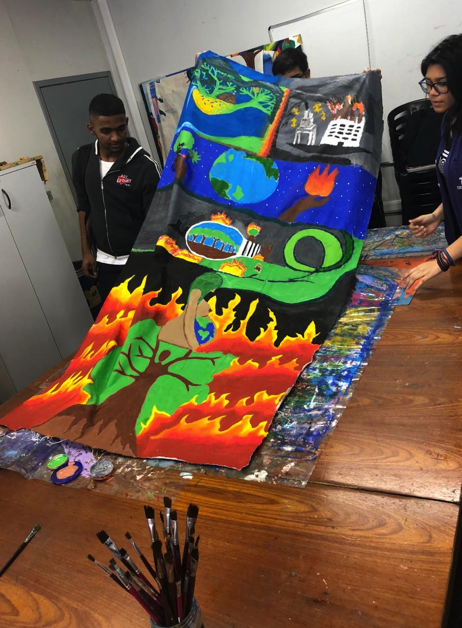 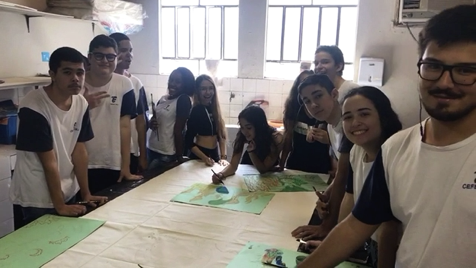 Foi proposta uma pesquisa de imagens e manchetes de jornal e internet sobre o tema e como havíamos discutido a pintura muralista mexicana e o contexto de denúncia e protesto social que ela trazia, decidiram por produzir pinturas coletivas em grandes formatos.
A pintura tem uma importância particular para mim, pois além da Licenciatura em Artes Visuais, também sou graduada em Pintura, pela Escola de Belas Artes.
Objetivos do projeto
Nosso projeto de ensino em Artes no CEFET-RJ prioriza as experiências artísticas dos alunos, por considerarmos que nossa (in)disciplina, na estrutura atual do ensino no nosso país, é a única que permite que a subjetividade das alunas e alunos se tornem presentes no espaço escolar. Dessa forma, o objetivo principal é a vivência das práticas artísticas. É importante também o desenvolvimento da percepção e a real noção de como a arte presentifica, formaliza e conceitua questões do mundo.
As referências...
A partir da dinâmica com as alunas e alunos, a escolha do tema e a mídia, as discussões suscitadas pelas notícias pesquisadas, foram levantadas questões sobre o impacto do desmatamento na vida humana e na vida do planeta e surgiu a ideia de ecologia social, que foi um conceito criado pelo geógrafo anarquista Elisée Reclus no final do século XIX e reapropriado pelo filósofo Murray Bookchin nos anos de 1960. A questão principal é que os problemas ecológicos atuais estão arraigados e profundamente assentados em problemas sociais, particularmente no domínio dos sistemas políticos e sociais hierarquizados. E reflete sobre a necessidade da coletividade, ações que vão além de escolhas individuais de consumo inteligente e ético, por isso a contextualização inicial sobre a Aldeia Marakanã, pois a ecologia social advoga uma abordagem humanista do meio ambiente, o que nos ensinam os povos indígenas.
A realização do projeto
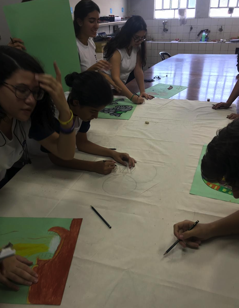 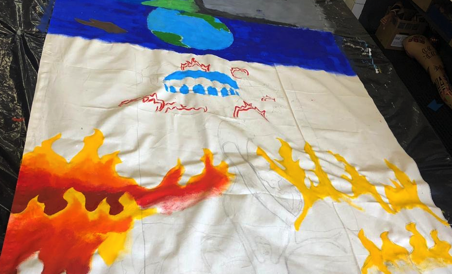 O projeto começou no final de agosto e foi exposto em outubro na Semana de Ensino Pesquisa e Extensão, Sepex 2019, do CEFET-RJ, como um projeto de ensino e extensão. A produção do trabalho se deu nas aulas semanais de Artes Visuais e foram produzidas quatro pinturas de 2m x 1m. O nome da exposição e do projeto foi “Ecologias Sociais”.
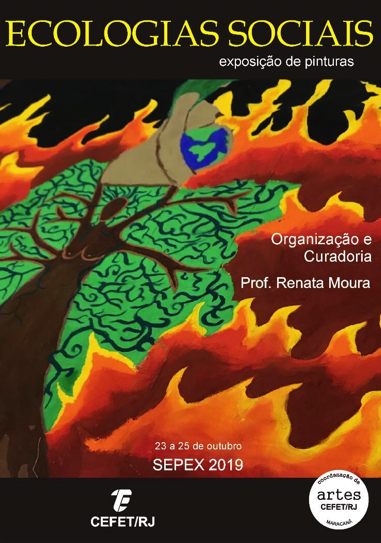 A culminância se deu com essa exposição de pinturas “Ecologias Sociais” apresentada no evento institucional, SEPEX 2019, Semana de Ensino, Pesquisa e Extensão, no ciclo multidisciplinar, que ocorreu de 21 a 25 de outubro de 2019 e que integra a Semana Nacional de Ciência e Tecnologia, promovida pelo Ministério da Ciência, Tecnologia, Inovações e Comunicações, cujo tema era Bioeconomia: diversidade e riqueza para o desenvolvimento sustentável.
cartaz da exposição
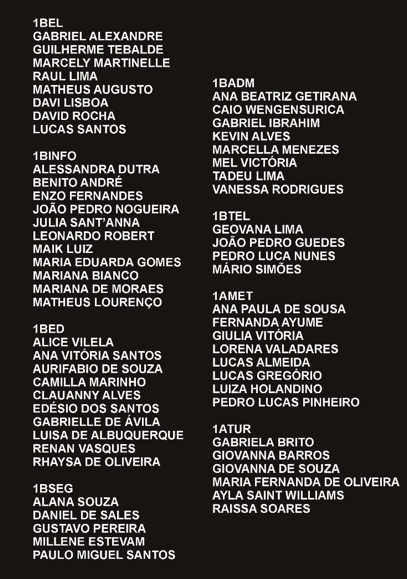 Alunos e alunas participantes
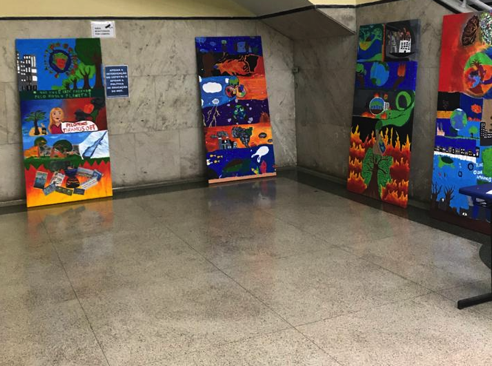 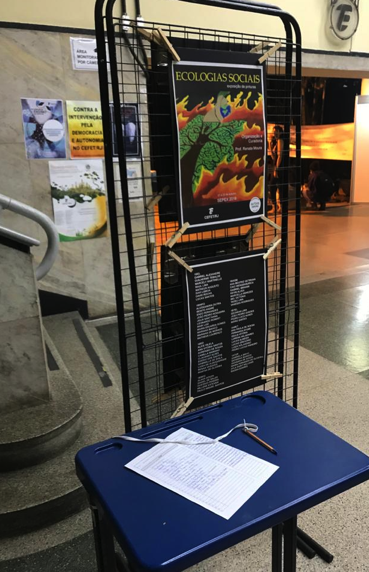 As pinturas
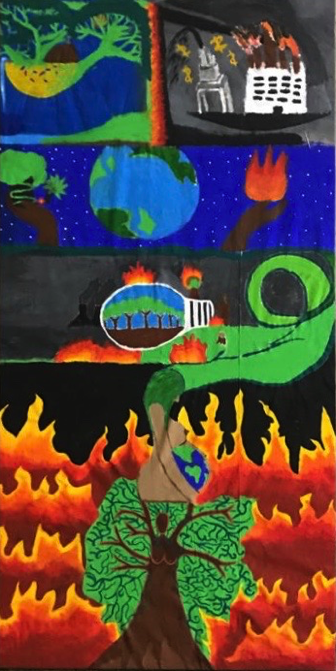 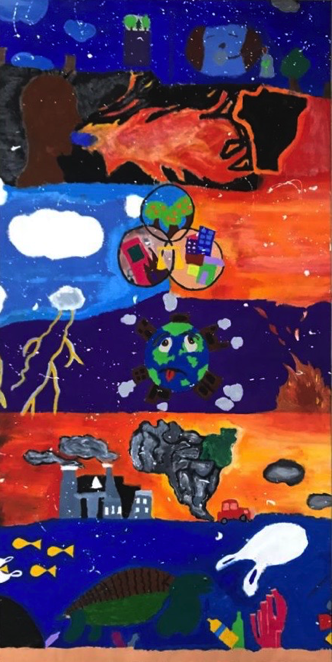 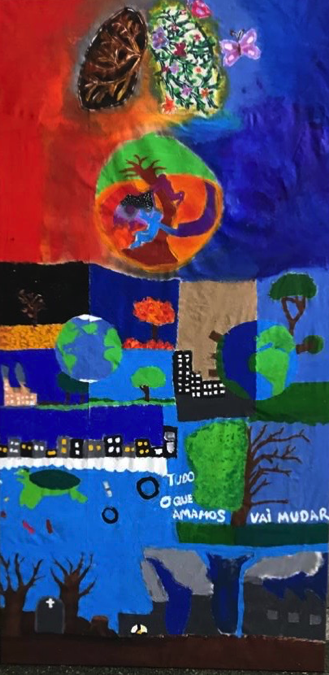 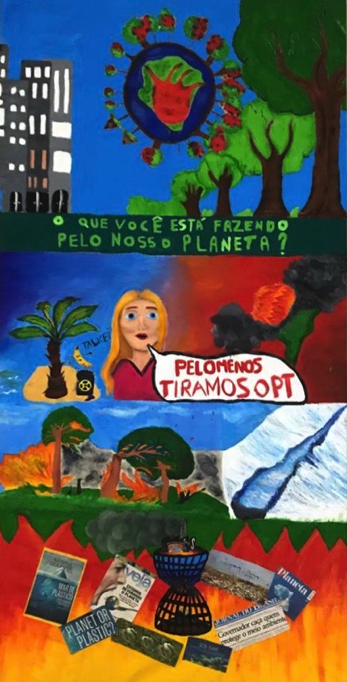